Challenges and Opportunities
Janani Ramanathan
Associate Fellow, World Academy of Art and Science
Research Associate, Mother’s Service Society
Individual Accomplishment, Growth & the Character of Life 
in Management, History, Literature, and Psychology
Challenges and Opportunities
Opportunities that arise from Challenges
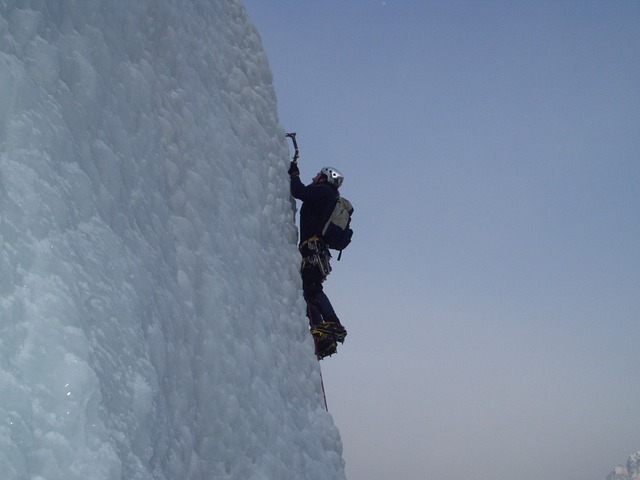 Individual  Accomplishment, Growth & the Character of Life in Management, History, Literature, and Psychology
Challenges and Opportunities
Challenges Change Attitudes
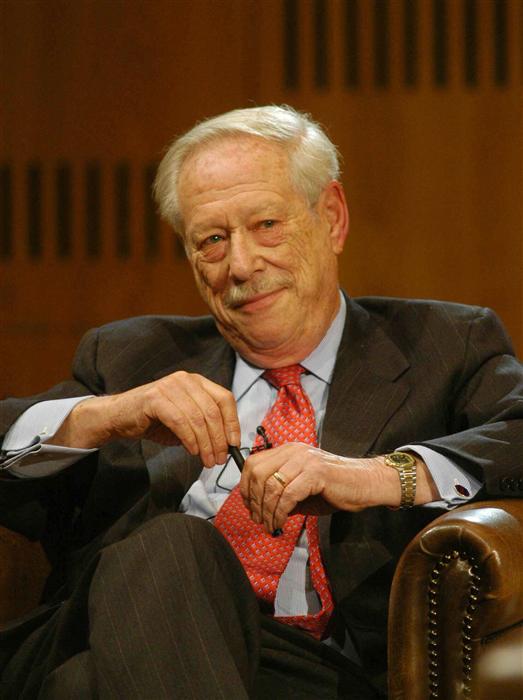 Michael Blumenthal
Individual  Accomplishment, Growth & the Character of Life in Management, History, Literature, and Psychology
Challenges and Opportunities
New situations break resistances
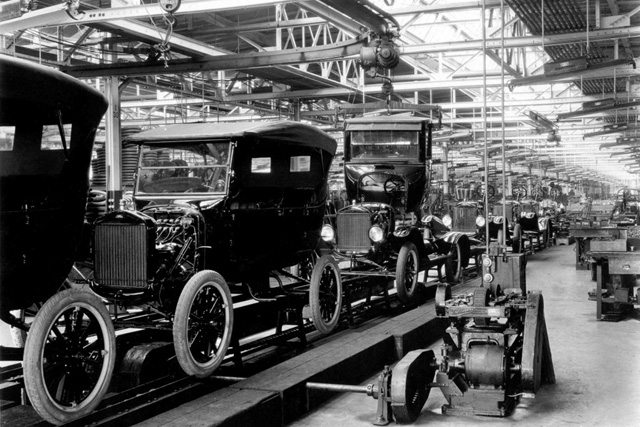 Individual  Accomplishment, Growth & the Character of Life in Management, History, Literature, and Psychology
Challenges and Opportunities
What differentiates those who tide over a crisis from those who succumb to it?
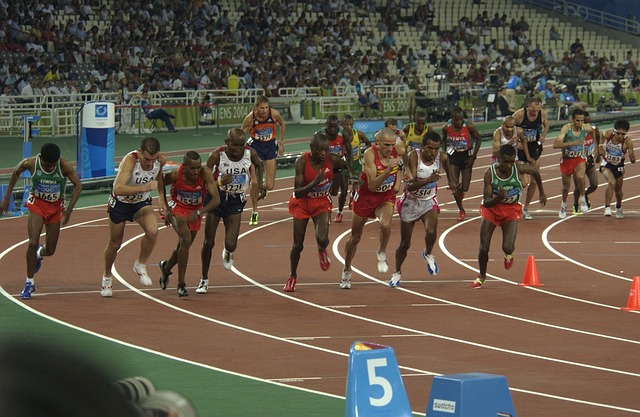 Individual  Accomplishment, Growth & the Character of Life in Management, History, Literature, and Psychology
Challenges and Opportunities
Redirect the Energy
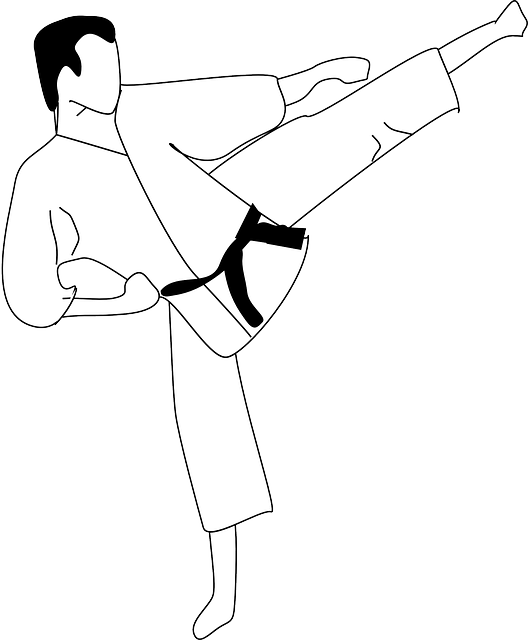 Individual  Accomplishment, Growth & the Character of Life in Management, History, Literature, and Psychology
Challenges and Opportunities
Look out for the Opportunity
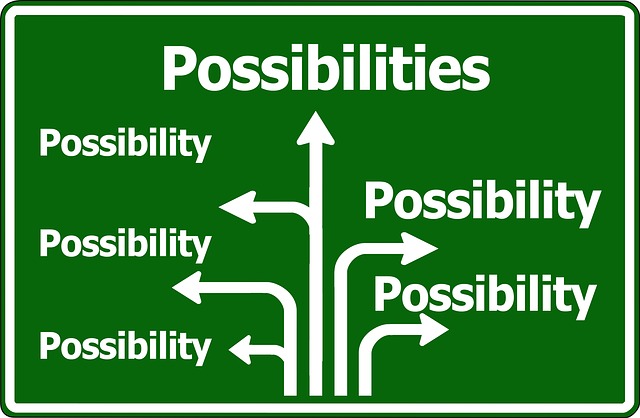 Individual  Accomplishment, Growth & the Character of Life in Management, History, Literature, and Psychology
Challenges and Opportunities
Learn from Mistakes
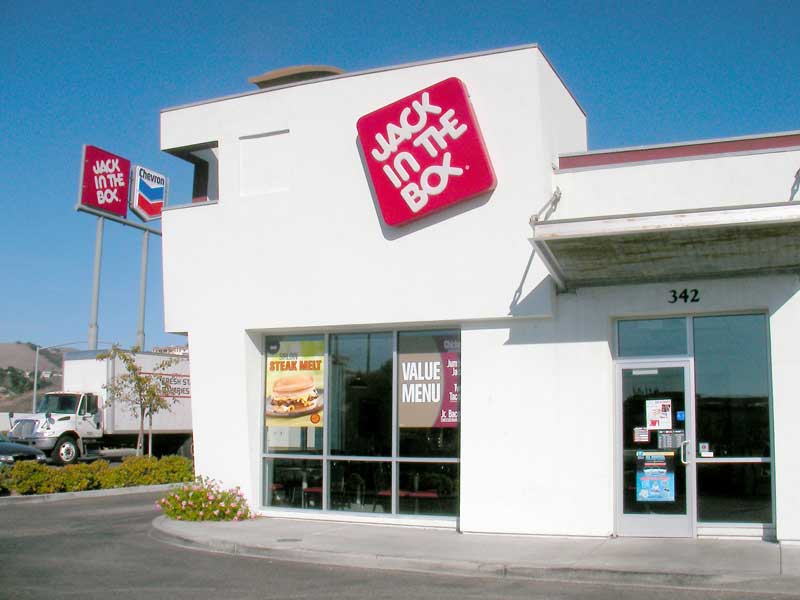 Individual  Accomplishment, Growth & the Character of Life in Management, History, Literature, and Psychology
Challenges and Opportunities
Think Creatively and Adapt
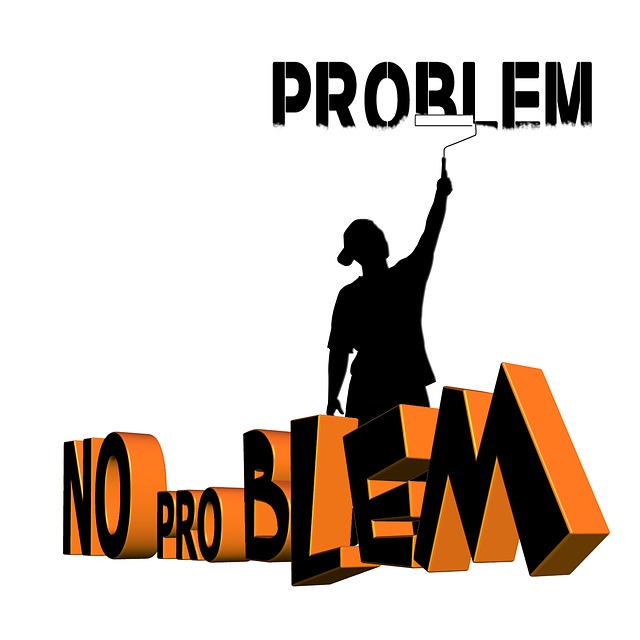 Individual  Accomplishment, Growth & the Character of Life in Management, History, Literature, and Psychology
Challenges and Opportunities
Often, it is the greatest challenges that lead to the greatest human achievements
Our response determines the results
What is the difference between challenges and opportunities?
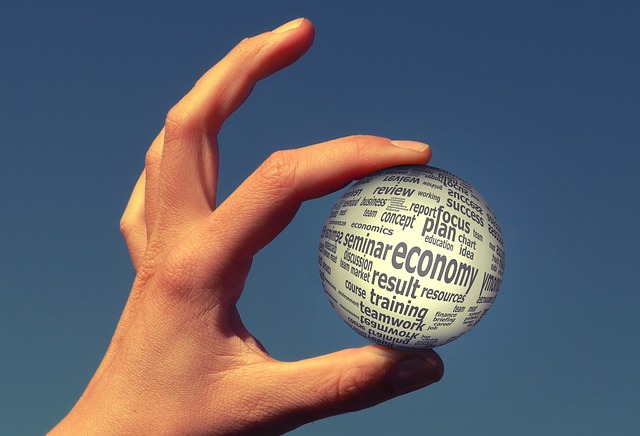 Is it possible that all challenges have concealed opportunities behind them?
Individual  Accomplishment, Growth & the Character of Life in Management, History, Literature, and Psychology